«Юные инженеры Арктики» - стратегический профориентационный проект Мурманской области»
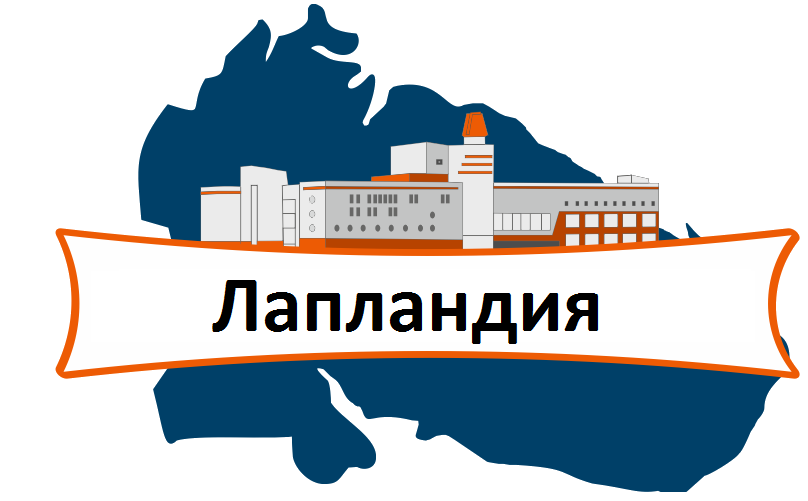 Заместитель директора по организационному  развитию и инновационной деятельности ГАУДО МО «МОЦДО «Лапландия»

О.А.Бережняк
ГАУДО МО «МОЦДО «Лапландия»
Региональный координационный 
центр по работе 
с одаренными детьми
Региональный  центр 
по научно-техническому 
творчеству
Детский технопарк «Кванториум»
Отдел сценического
 творчества
99 педагогических работников
4188 учащихся
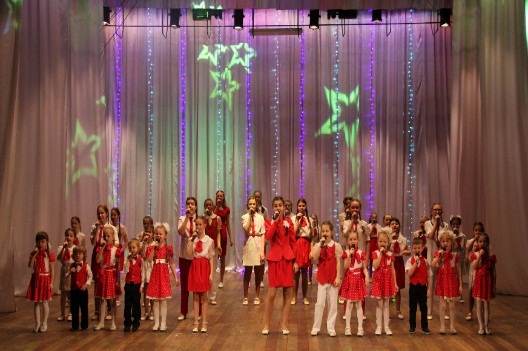 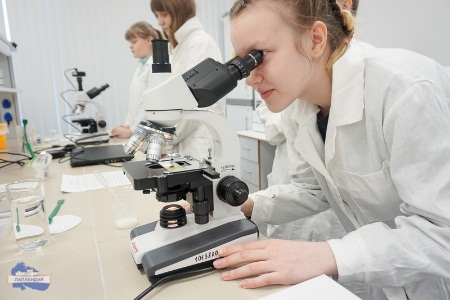 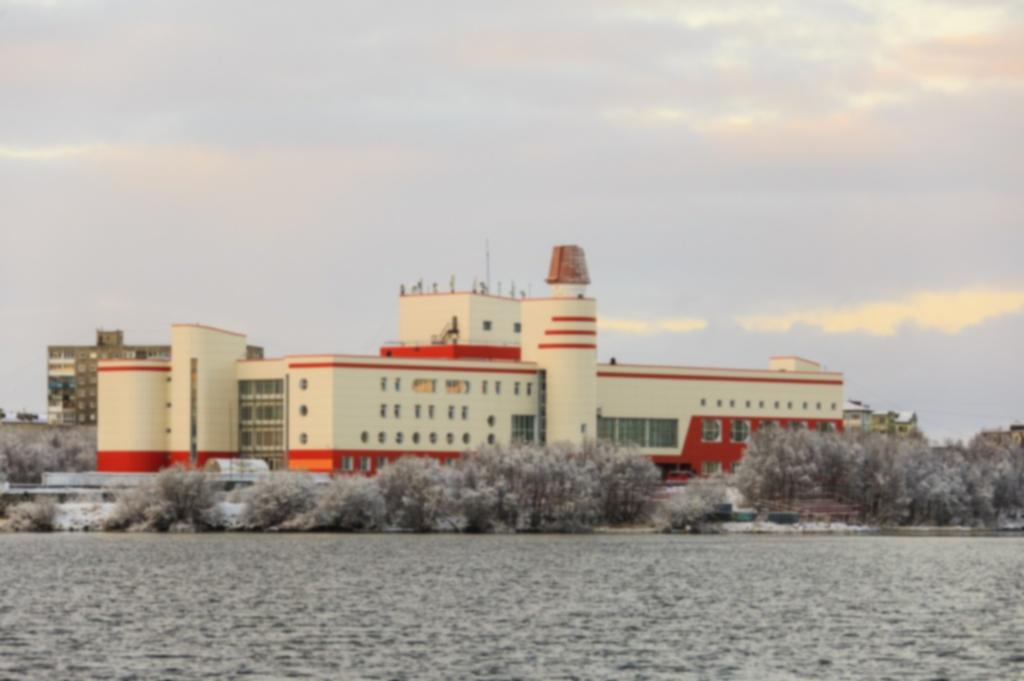 Отдел
 организационно-массовой 
работы
Учебно-методический 
отдел
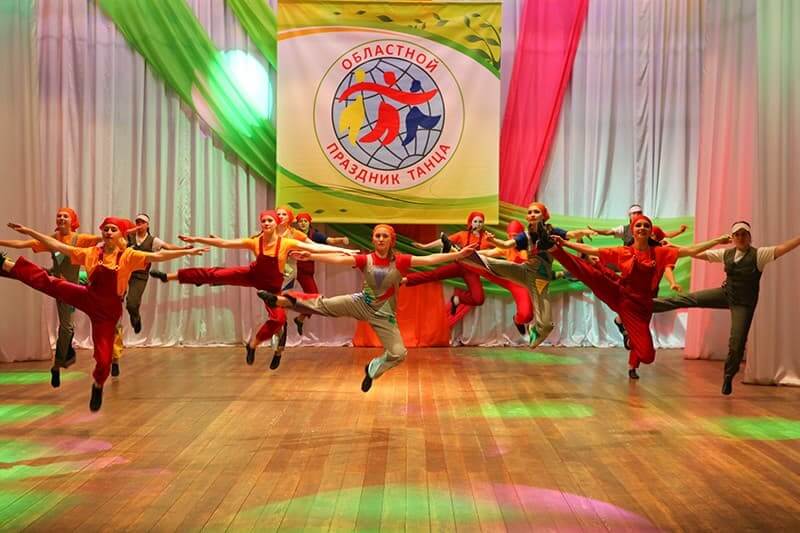 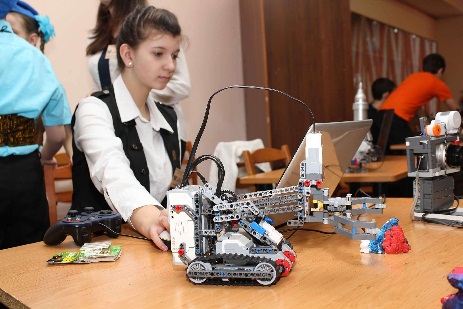 Региональный центр
 физического воспитания и оздоровления детей
Центр гражданско-патриотического
 воспитания и социальных инициатив
Региональный координационный центр по развитию
 естественнонаучного образования и детского туризма
РЕГИОНАЛЬНЫЕ ДОЛГОСРОЧНЫЕ ПРОЕКТНЫЕ ИНИЦИАТИВЫ
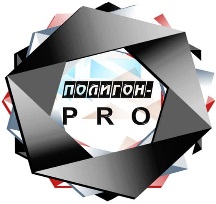 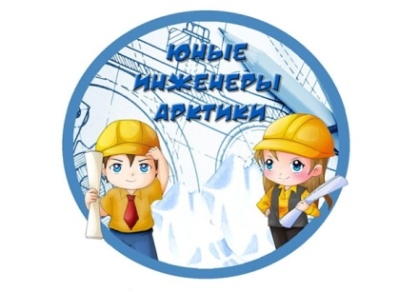 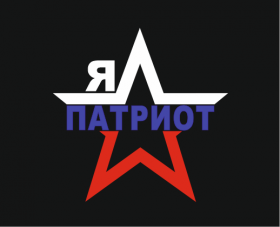 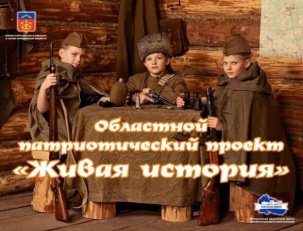 # МОЛОДЫЕ
&
УСПЕШНЫЕ
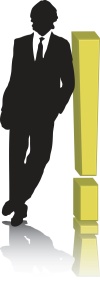 Фестиваль 
научно-технического творчества
«Юный инженеры Арктики»
Региональный 
профориентационный проект
«Молодые  & Успешные»
Сетевой интегрированный проект
«Я - патриот»
Региональный 
профориентационный проект
«Полигон PRO: день на производстве»
Областной патриотический проект
«Живая история»
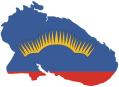 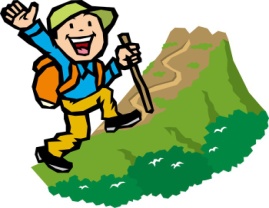 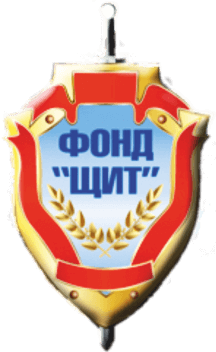 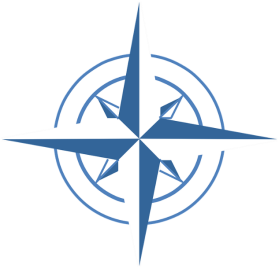 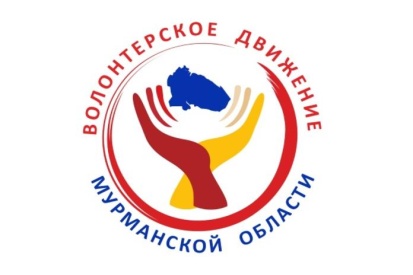 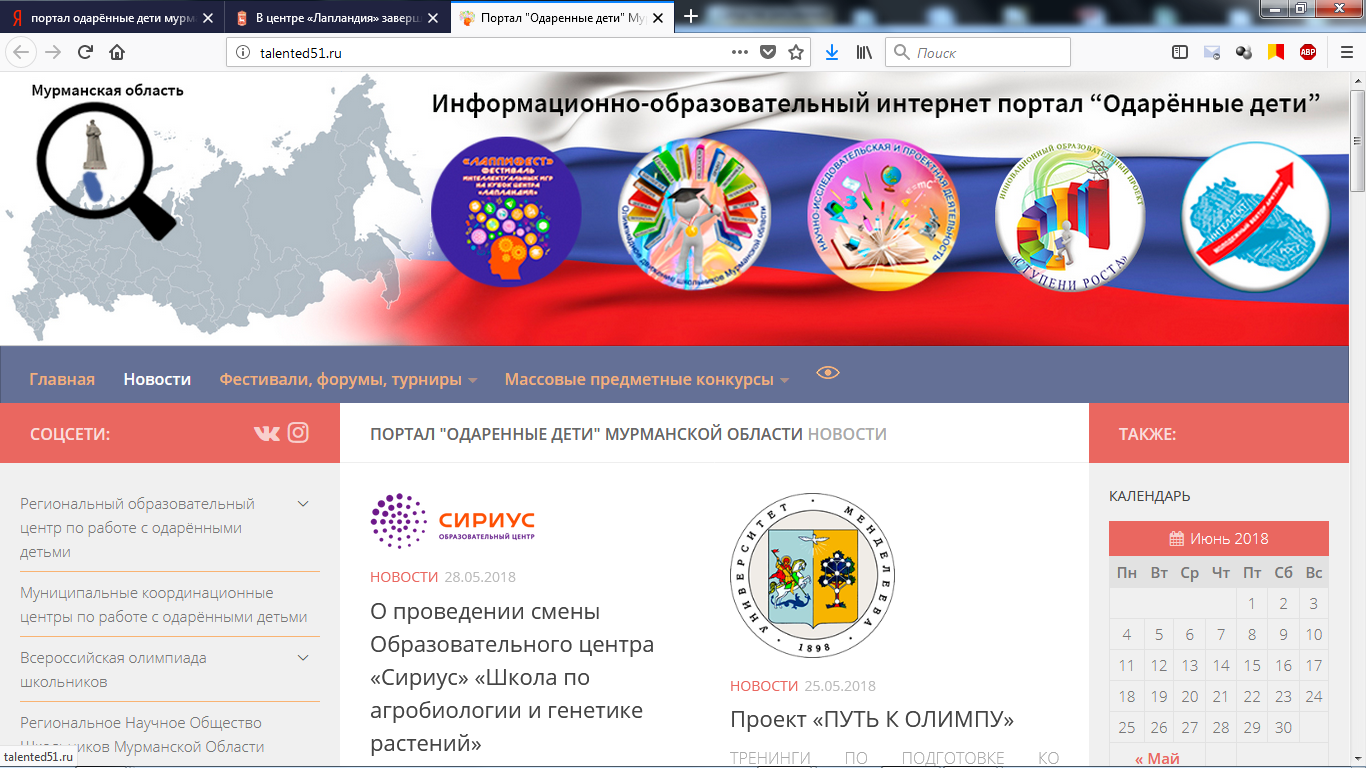 Сетевой образовательный проект
«Юный полярник»
Экскурсионно-образовательный проект
«Путешествие по Кольскому краю»
Региональный проект
«Школа волонтера»
Региональный проект
«Ступени Роста»
Региональный сетевой проект
«Потомки помнят»
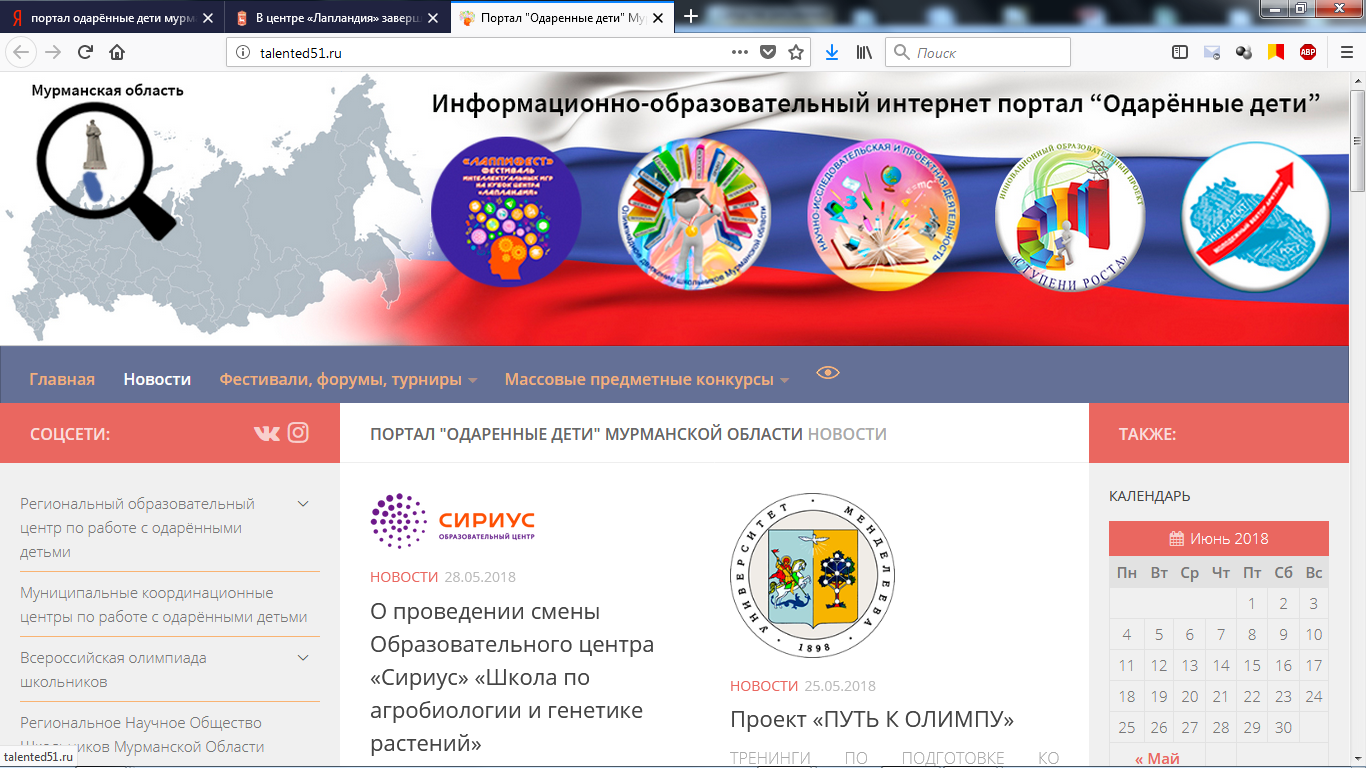 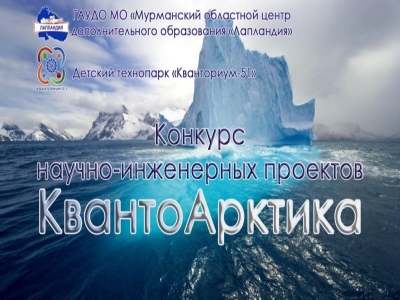 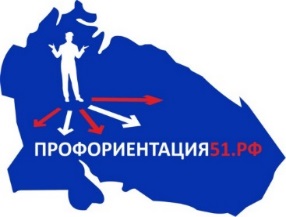 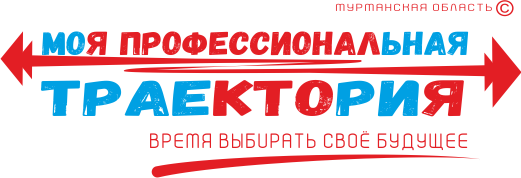 Региональный 
профориентационный  проект
«Моя профессиональная 
траектория»
Информационно-обр. портал
«Одаренные дети»
Профориет. портал  Мурманской области
«Живи! Учись! Работай в Артике»
Областной 
Образовательный  проект
«Инженерные каникулы»
Конкурс научно-инженерных проектов
«КвантоАрктика»
Проект «Юные инженеры Арктики: от выбора образовательной программы к выбору жизненного пути» 2016 -2018 г.г.
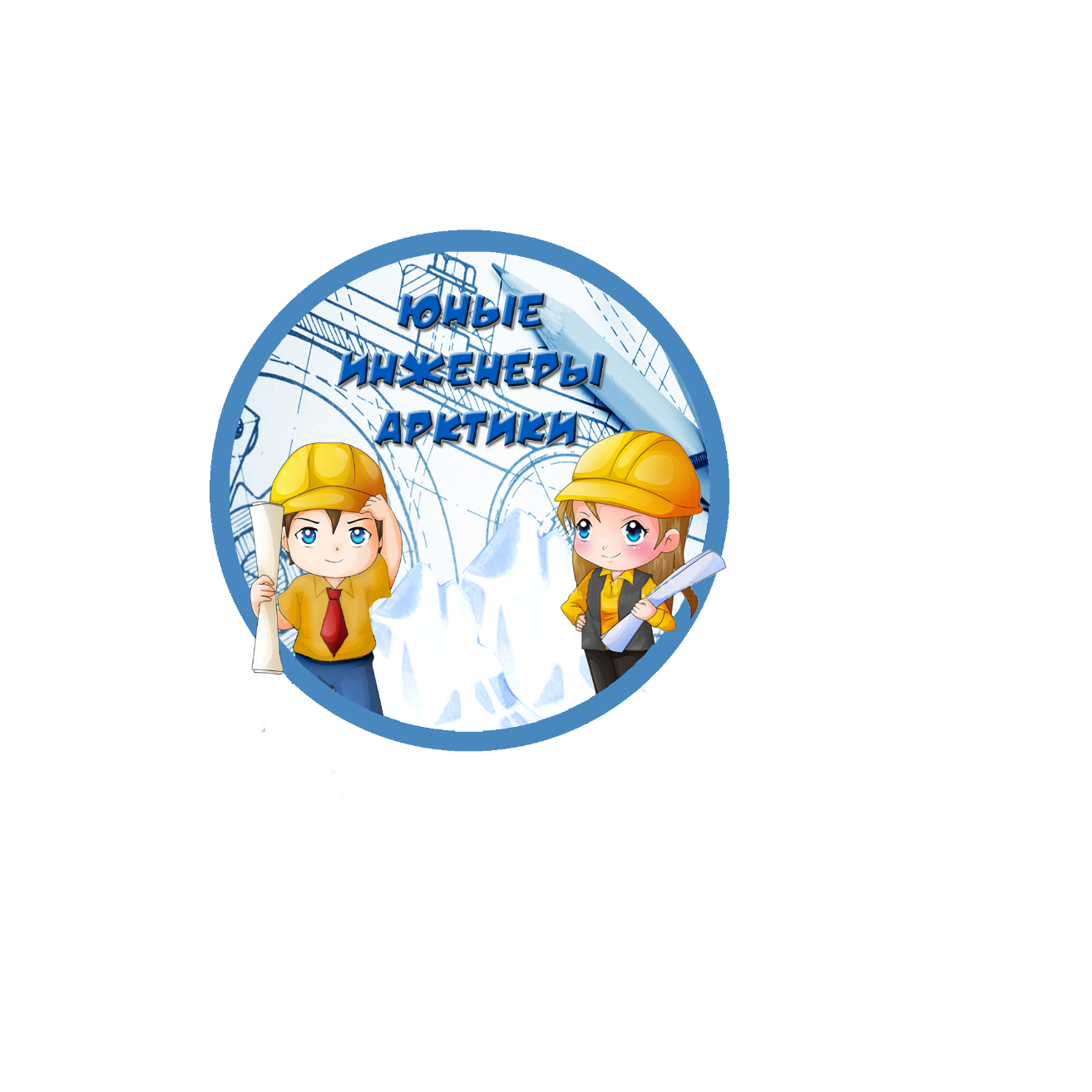 ЦЕЛЬ:
создание региональной модели развития научно-технического творчества детей и молодёжи, направленной на формирование нового качества содержания дополнительного образования, современной образовательной среды
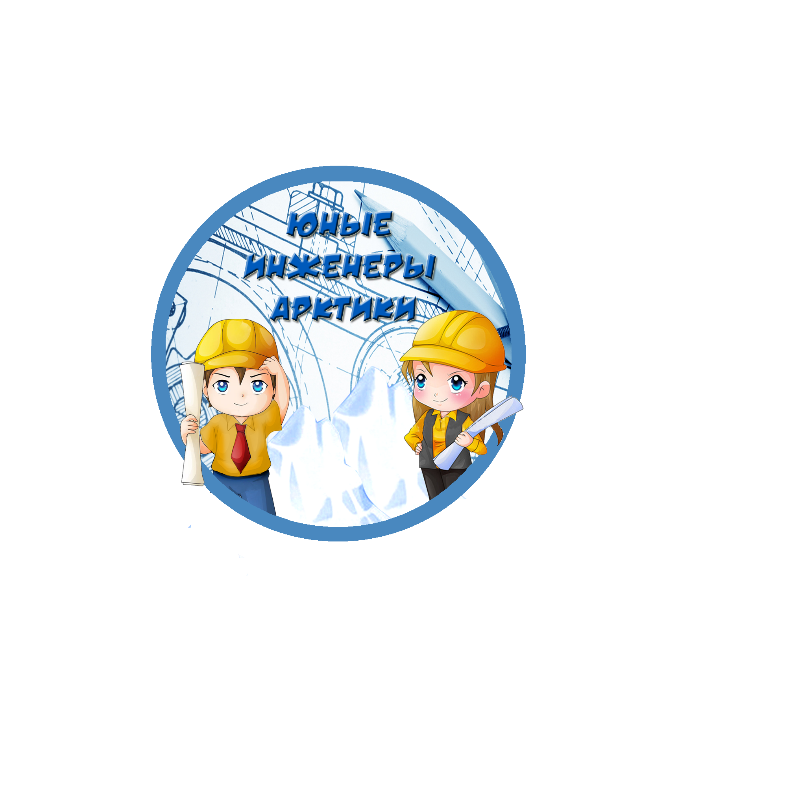 Задачи
Разработка и реализация дополнительных общеобразовательных программ по научно-техническому творчеству и освоению инженерно-технических компетенций «От детских  проб - до профессионального самоопределения», в том числе предполагающих использование сетевой модели реализации

Разработка и внедрение новых методик, моделей реализации дополнительных общеобразовательных общеразвивающих программ технической направленности

Создание региональной модели сетевого взаимодействия координационных центров по научно-техническому творчеству в Мурманской области

Организация сетевого взаимодействия общеобразовательных организаций, организаций дополнительного образования, профессиональных образовательных организаций, образовательных организаций высшего образования, промышленных предприятий и бизнес-структур в сфере научно-технического творчества, в том числе в области робототехники

Разработка и внедрение современных моделей организации интеллектуального досуга и отдыха детей

Методическое сопровождение педагогов дополнительного образования в сфере научно-технического творчества, в том числе в области робототехники

Выявление и распространение лучших практик образовательных организаций по проектированию образовательной среды, использованию учебного и лабораторного оборудования
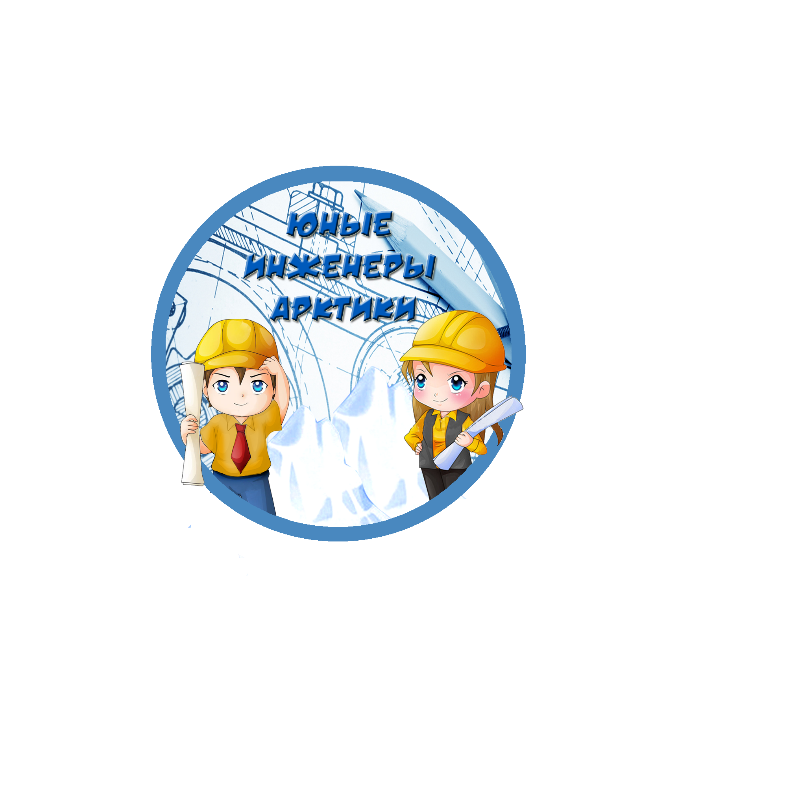 Инновационные продукты
Региональная сетевая модель по развитию научно-технического творчества детей и молодежи Мурманской области

Банк дополнительных общеобразовательных программ технической направленности «нового поколения», направленные на формирование у обучающихся опыта деятельности в сфере научно-технического творчества, а также личностных качеств, социальных метазнаний, отвечающих современным требованиям технического и технологического развития современной цивилизации

Методические разработки по реализации дополнительных общеобразовательных  программ  технической направленности «нового поколения», проектированию образовательной среды, использованию учебного и лабораторного оборудования, организации интеллектуального досуга

Общедоступный Интернет-ресурс с опубликованными результатами (продуктами) инновационного проекта
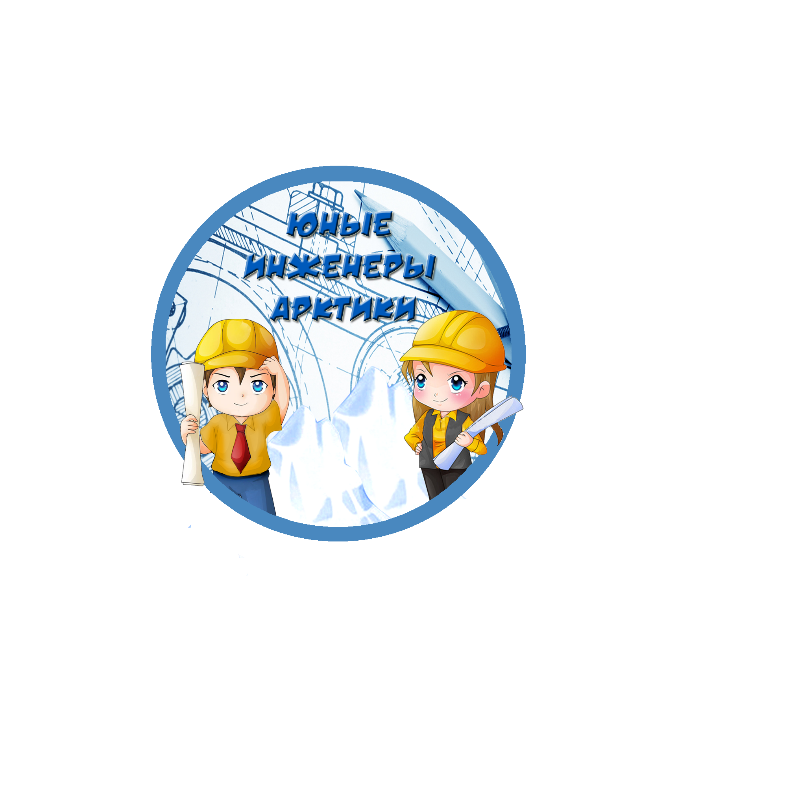 Направления реализация проекта
Формирование образовательной среды, открытого информационного  пространства на основе сетевого взаимодействия
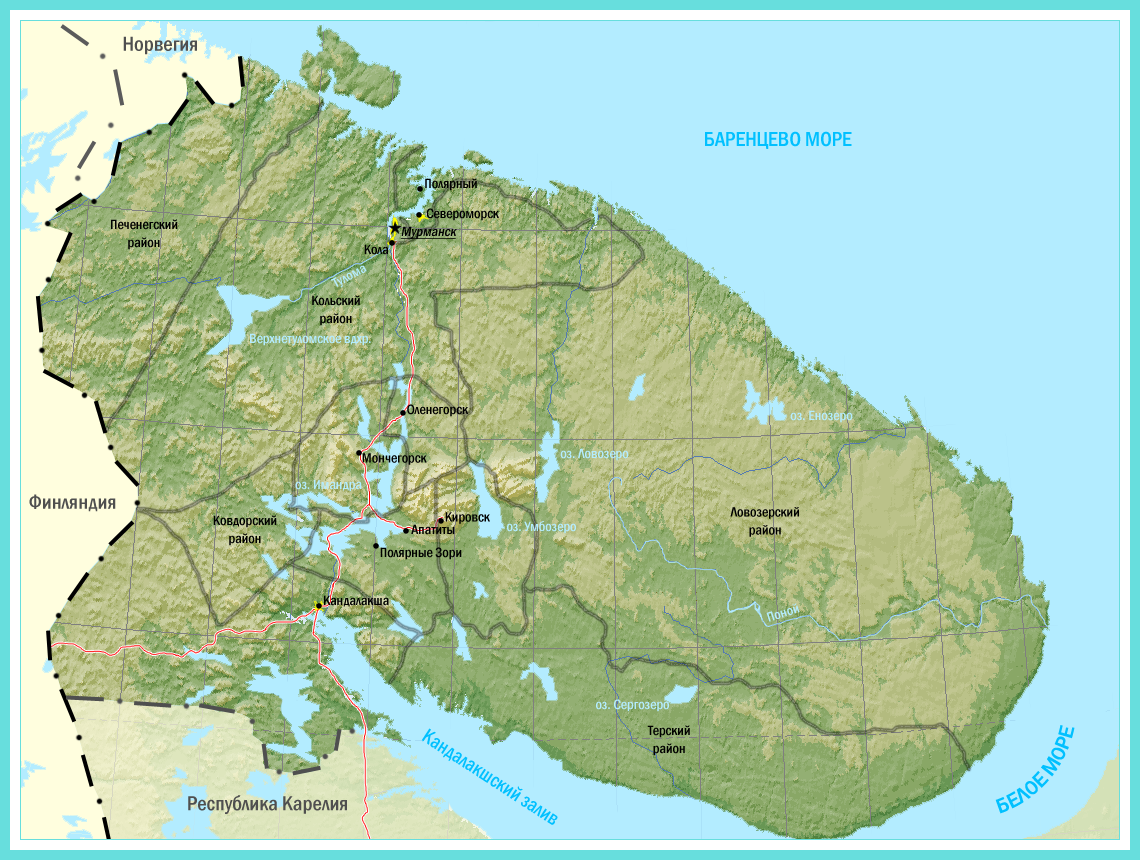 Разработан механизм   сетевого  взаимодействия  координационных центров (В Мурманской области создано   9 муниципальных координационных центров по научно-техническому  творчеству)
Организация сетевого взаимодействия с интеллектуальными партнёрами и представителями реального сектора экономики
Заключение договоров о сотрудничестве
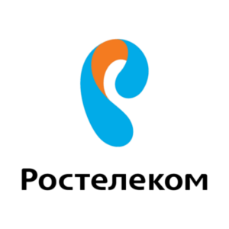 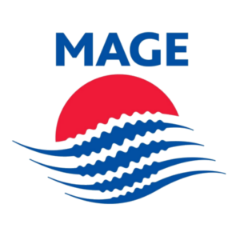 ФГБОУ ВО «Мурманский арктический государственный университет»
ФГБОУ ВО «Мурманский государственный технический университет»
ГАОУ МО «Мурманский индустриальный колледж» 
ГАПОУ МО «Кольский транспортный колледж»
ФГБУН «Кольский научный центр РАН» г.Апатиты
ФГБУН «Мурманский морской биологический институт»
ПАО «Ростелеком» (Мурманский филиал)
АО «Северо-западная фосфорная компания»
ПАО «Мурманский морской торговый порт»
ОАО «РЖД»
ОАО «Морская арктическая геологоразведочная экспедиция»
ООО «Музей Занимательных наук «Фокус»
ООО «Март»
ИП Куликова Ольга Сергеевна «Школа робототехники и моделизма StartJunior»
Мурманская областная клиническая больница им. П.А. Баяндина
Мурманский региональный общественный благотворительный фонд «Благо Дать»
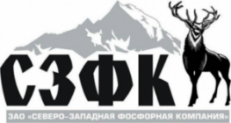 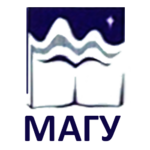 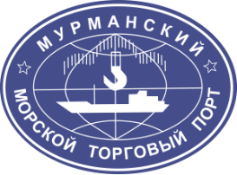 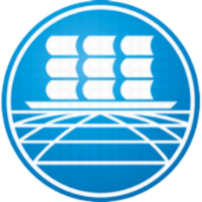 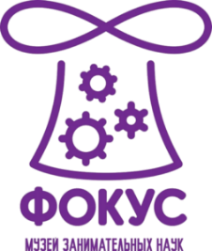 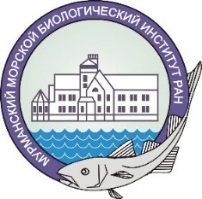 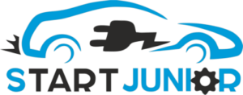 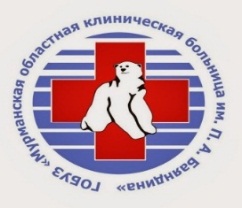 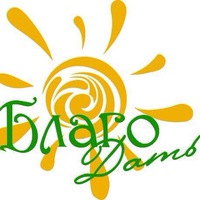 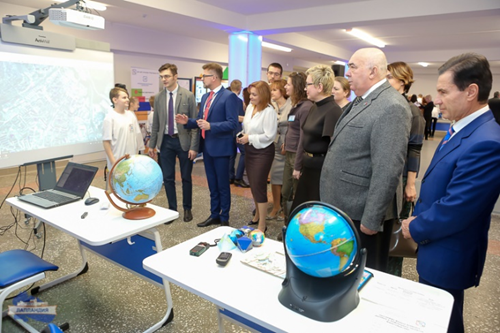 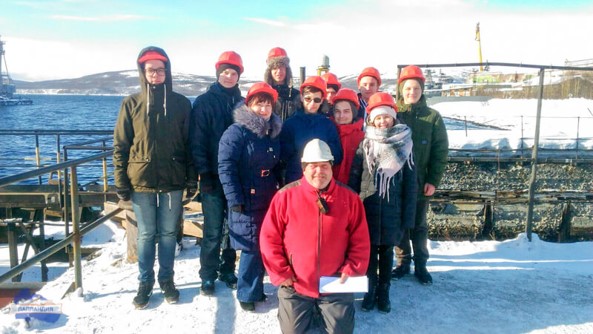 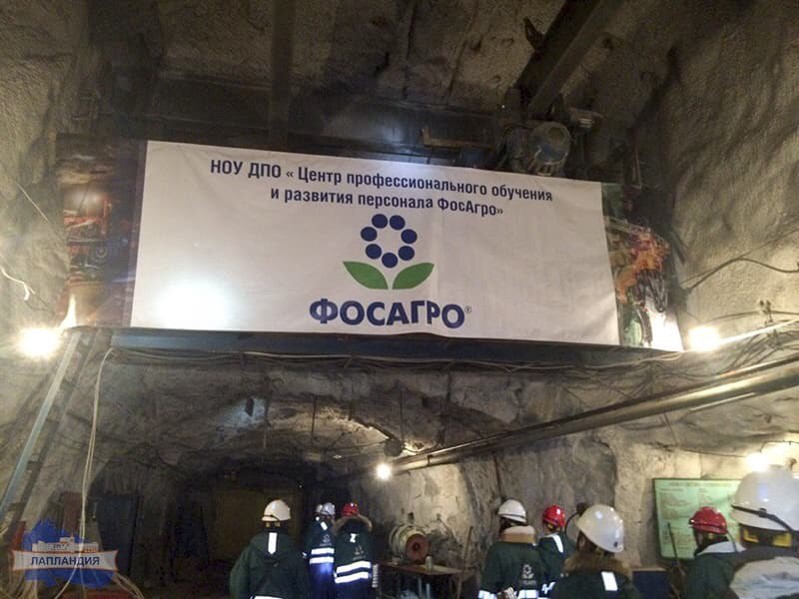 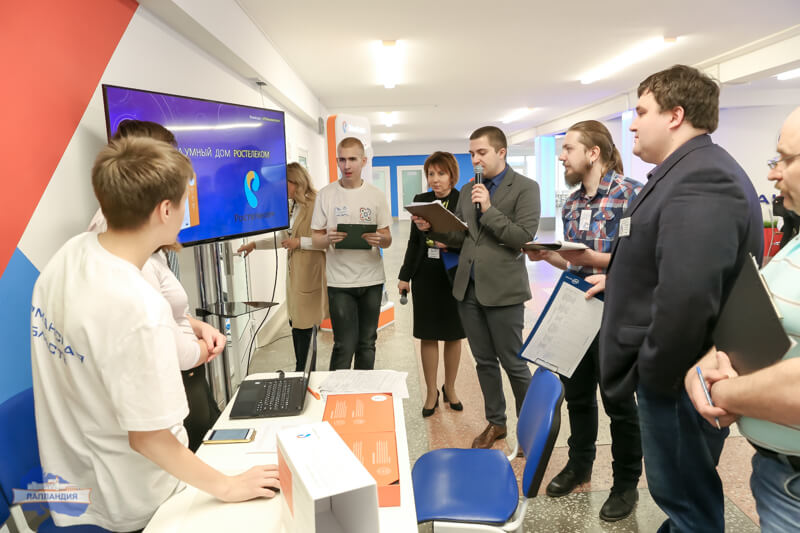 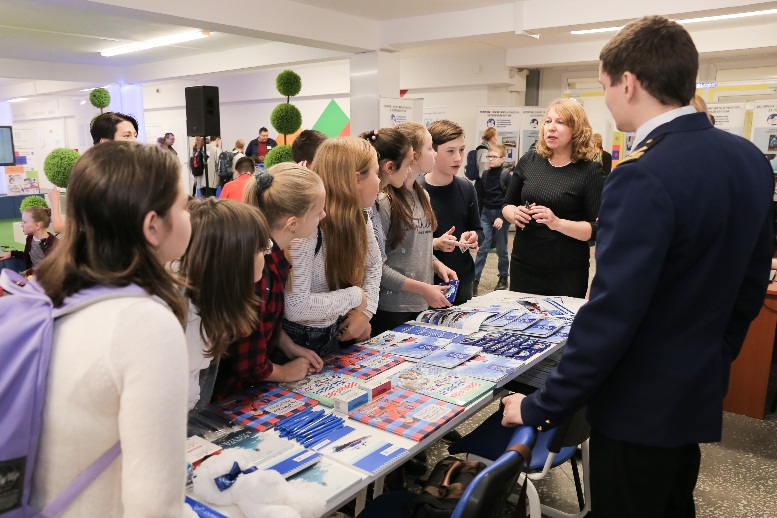 Региональный фестиваль научно-технического творчества
 «Юные инженеры Арктики
Организовано  180 проектных сетевых   организационно - массовых 
мероприятий, участниками которых стали более  10000 обучающихся  ОО, 150 специалистов предприятий и научных организаций Мурманской области

                                                ОКТЯБРЬ                                                                                                                                                          АПРЕЛЬ
                                     «Открытие сезона»                                                                                                                                        «Закрытие сезона» 





Экскурсии, хакатоны, брифинги с инженерами, выставки инженерных профессий, турниры по робототехнике,, тематические квиз-игры, квест-игры, капустники научно-технического творчества, олимпиады, научных и инженерных проектов «КвантоАрктика, профильные смены технической направленностей, «Интеллектуальные каникулы», «Инженерные каникулы»…
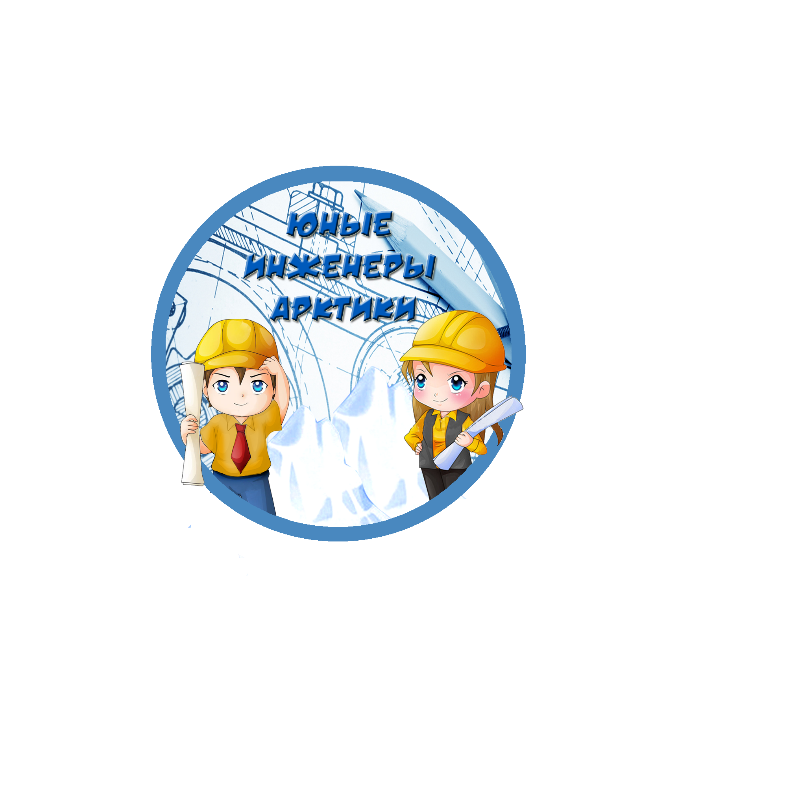 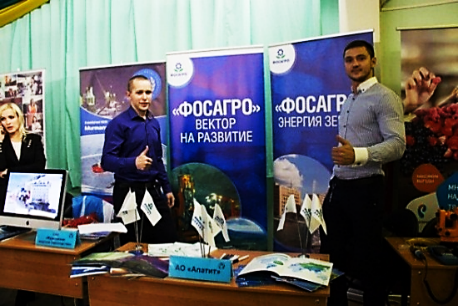 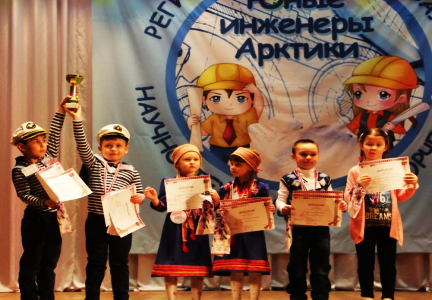 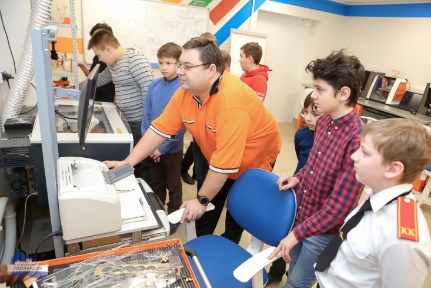 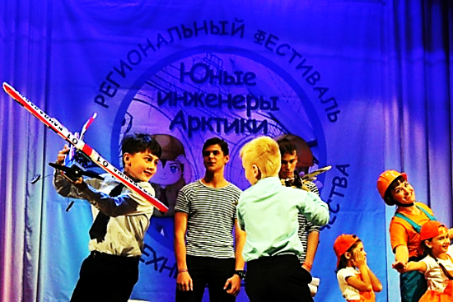 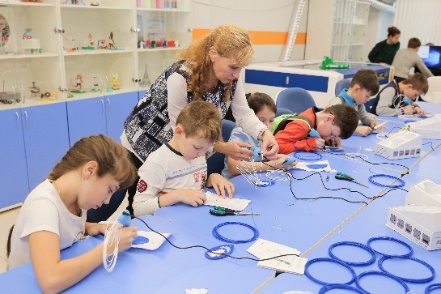 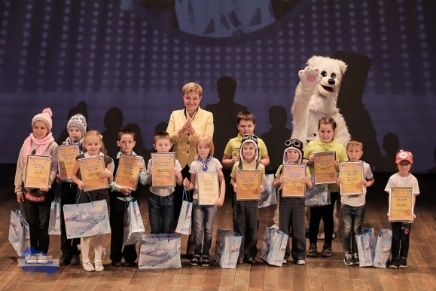 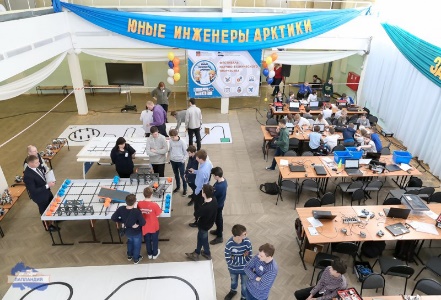 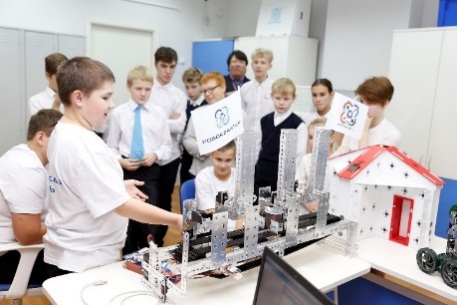 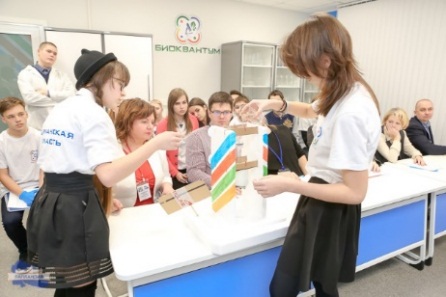 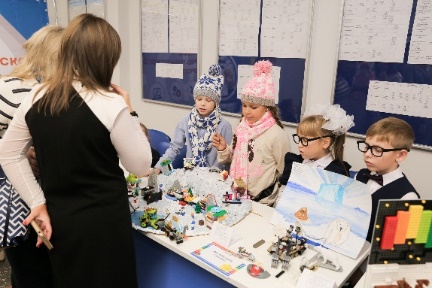 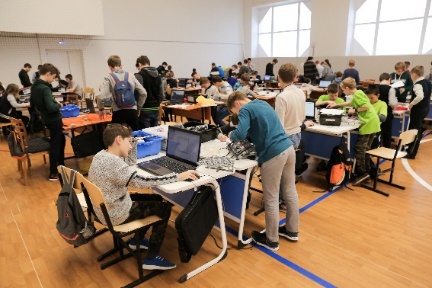 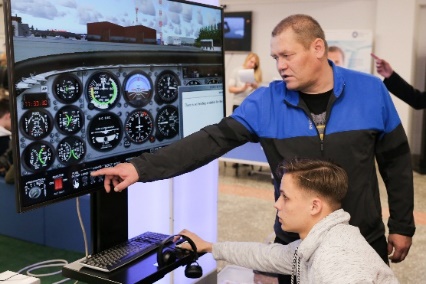 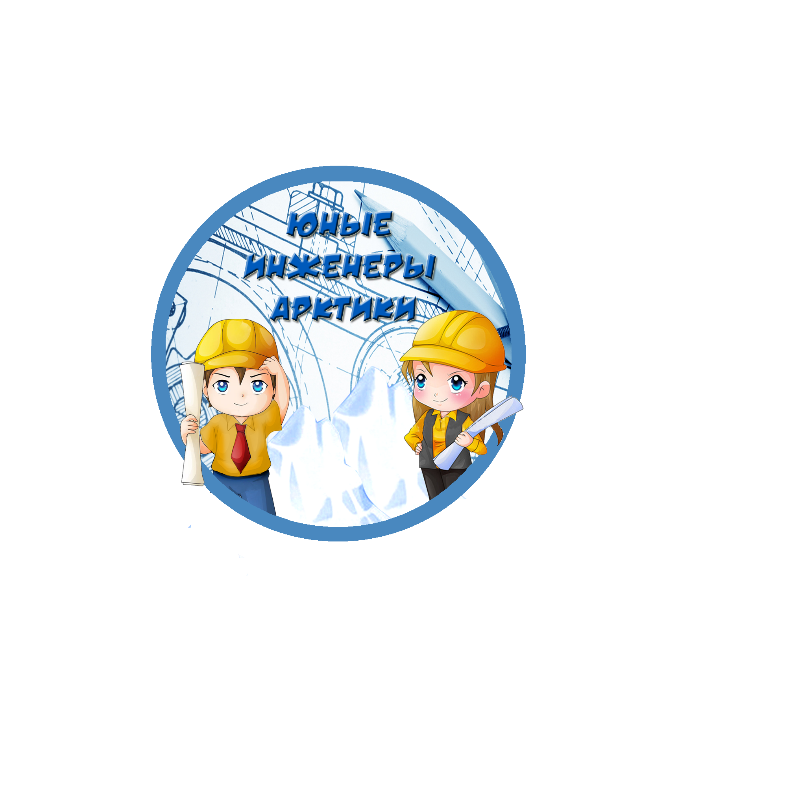 Развитие кадрового потенциала
Организации дошкольного образования
Организации СПО, ВПО
Методический ресурсный центр
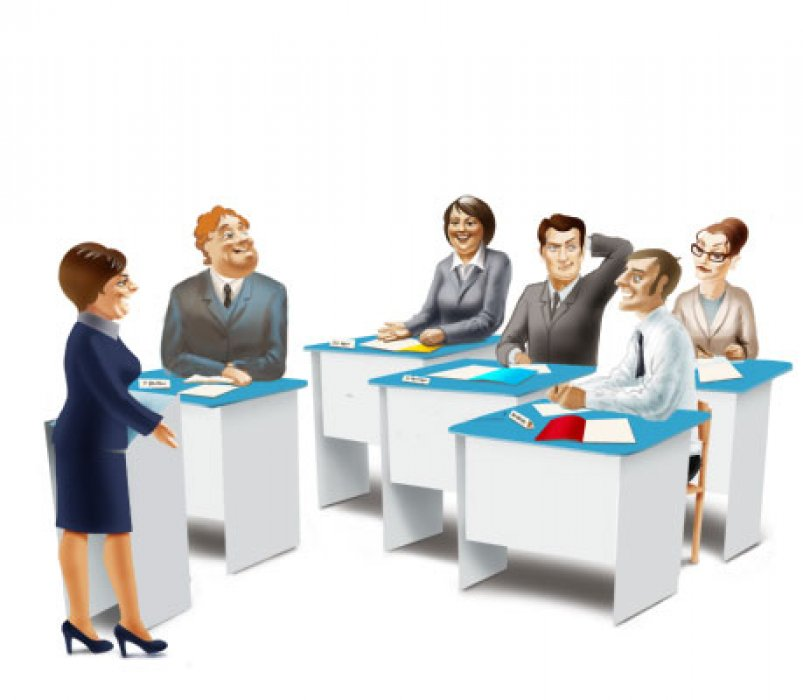 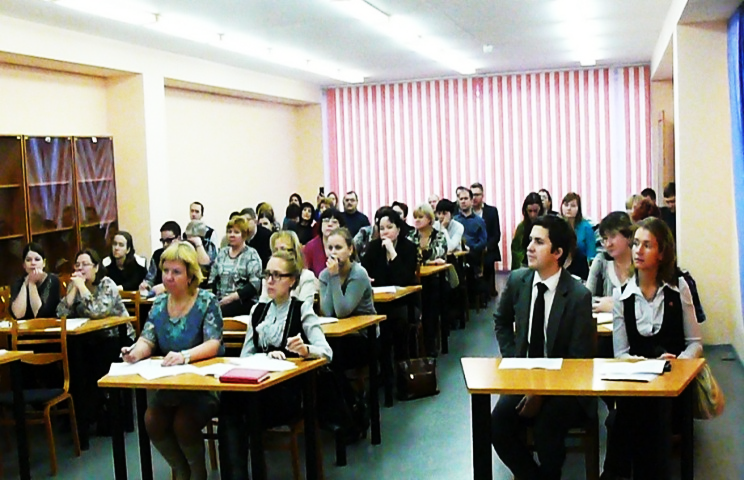 Всего проведено 86 методических мероприятий, участниками которых стали более 2096 человек
Программное поле 
«От детских проб до профессионального самоопределения» (50 ДОП)
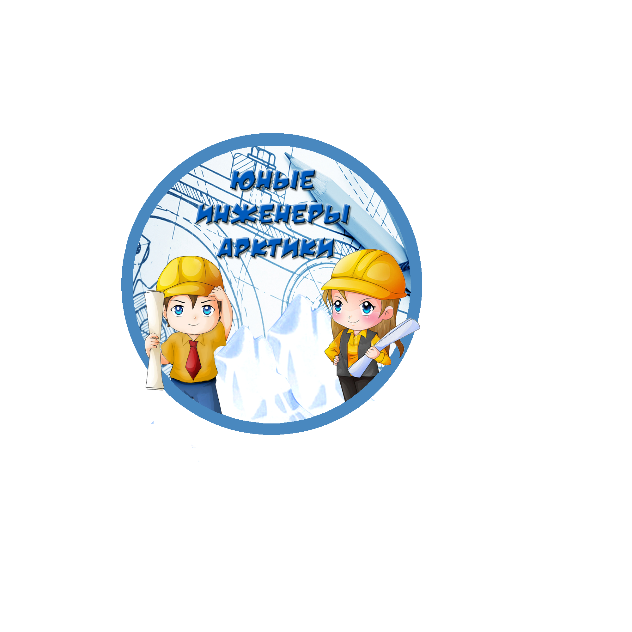 РОБОТОТЕХНИКА
МОДЕЛИРОВАНИЕ и КОНСТРУИРОВАНИЕ
СПОРТИВНО-ТЕХНИЧЕСКОЕ НАПРАВЛЕНИЕ
ИНФОРМАТИКА И ПРОГРАММИРОВАНИЕ
ГРАФИКА И 3D-ДИЗАЙН
ВОШЕБНЫЙ МИР ЛЕГО-КРАСОК
ОСНОВЫ ЛЕГО-КОНСТРУИРОВАНИЯ
5-7 лет
модульная
модульная
19
НАЧАЛЬНОЕ ТЕХНИЧЕСКОЕ МОДЕЛИРОВАНИЕ И КОНСТРУИРОВАНИЕ
ЛЕГОКОНСТРУИРОВАНИЕ И НАЧАЛА ПРОГРАММИРОВАНИЯ
ЛЕГОКОНСТРУИРОВАНИЕ И ПРОГРАММИРОВАНИЕ В СРЕДЕ SCRATCH
ОСНОВЫ АВИА-РАКЕТОМОДЕЛИРОВАНИЯ
ОСНОВЫ ГРАФИЧЕСКОГО ПРОЕКТИРОВАНИЯ
ВВЕДЕНИЕ В 3D ГРАФИКУ
ЛЕГО-КОНСТРУИРОВАНИЕ 
«ЛЕГО-МАСТЕРА»
7-10 лет
сетевая
16
Очно-заочная школа
ОСНОВЫ РОБОТОТЕХНИКИ
РОБОТОТЕХНИКА
СОРЕВНОВАТЕЛЬНАЯ РОБОТОТЕХНИКА
JS: МОБИЛЬНАЯ РОБОТОТЕХНИКА
КОМПЕТЕНЦИИ  «JUNIORSKILLS»


«ИНТЕРНЕТ ВЕЩЕЙ»
КОМПЕТЕНЦИИ  JUNIORSKILLS

«ИНЖЕНЕРНЫЙ ДИЗАЙН CAD»
РАДИОТЕХНИЧЕСКОЕ КОНСТРУИРОВАНИЕ

ИНЖЕНЕРНОЕ КОНСТРУИРОВАНИЕ И ПРОТОТИПИРОВАНИЕ

КОНСТРУИРОВАНИЕ СЛОЖНЫХ ЭЛЕКТРОННЫХ УСТРОЙСТВ
АВТОМОДЕЛИРОВАНИЕ

АВИАМОДЕЛИЗМ 

РАКЕТНОЕ МОДЕЛИРОВАНИЕ 

ВВЕДЕНИЕ В СУДОМОДЕЛИРОВАНИЕ
10-14 лет
15
ОБЪЕКТНО-ОРИЕНТИРОВАННОЕ ПРОГРАММИРОВАНИЕ
14-18 лет
ПРОГРАММИРОВАНИЕ РОБОТОВ
РОБОТОНАВТИКА: МИР АРДУИНО
сетевая
Очно-заочная школа
Банк дополнительных общеобразовательных общеразвивающих программ технической направленности
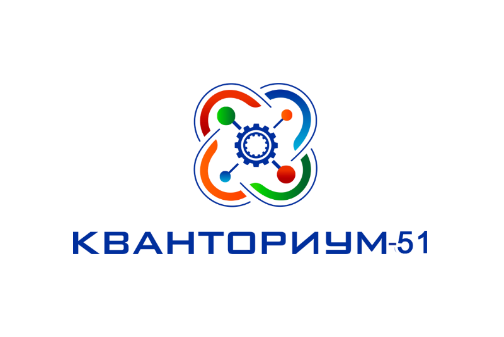 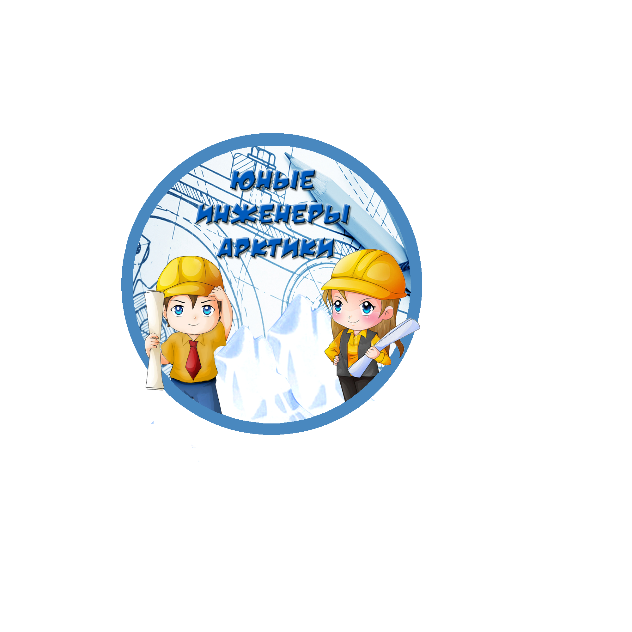 В детском технопарке «Кванториум 51» внедрено 37 дополнительных общеобразовательных программ,
из них 12– программы проектного уровня, реализация которых предполагает участие наставников – специалистов промышленных предприятий, научных организаций
Промышленный дизайн
Геоквантум
ДЕТСКИЙ ТЕХНОПАРК «КВАНТОРИУМ-51» 

Открыт 17 октября 2017 года 
на базе 
ГАУДО МО «МОЦДО «Лапландия» 
в соответствии 
с Постановлением Правительства Мурманской области от  16.12.2016 №629-ПП «О мерах, направленных на создание и функционирование в Мурманской области детского технопарка «Кванториум»
Сайт: http://kvantorium51.org
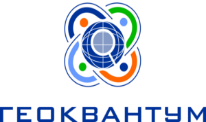 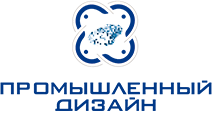 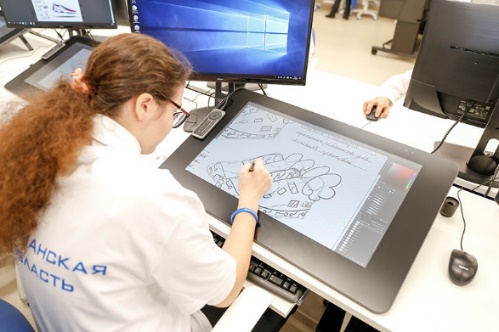 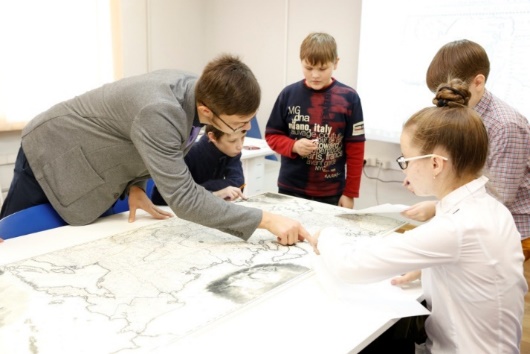 It-квантум
Биоквантум
Робоквантум
Hi-tech цех
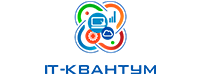 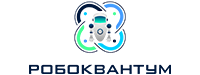 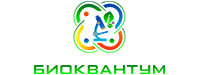 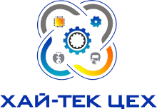 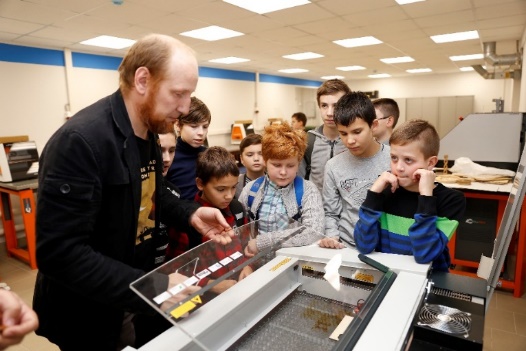 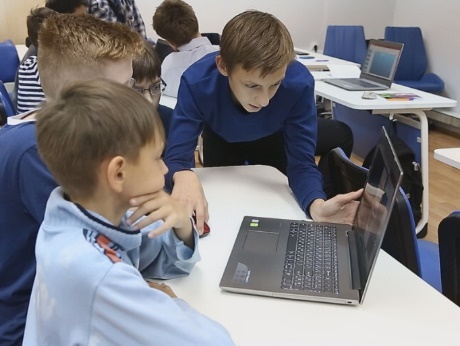 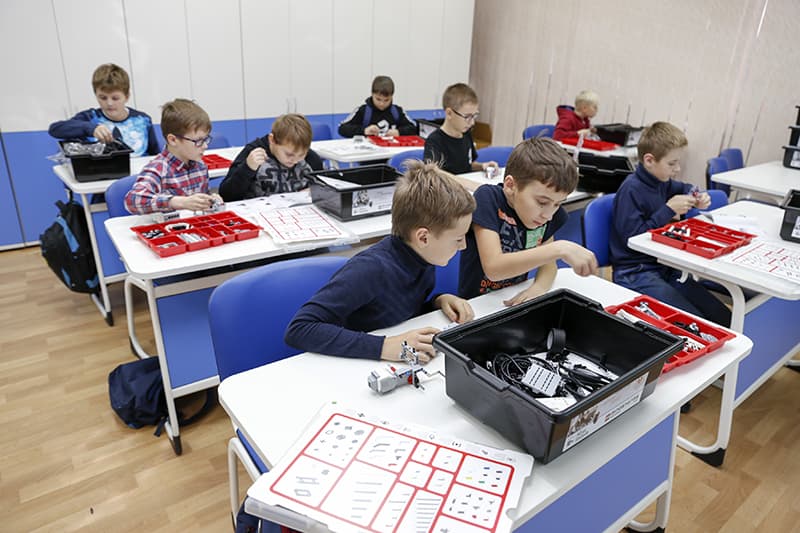 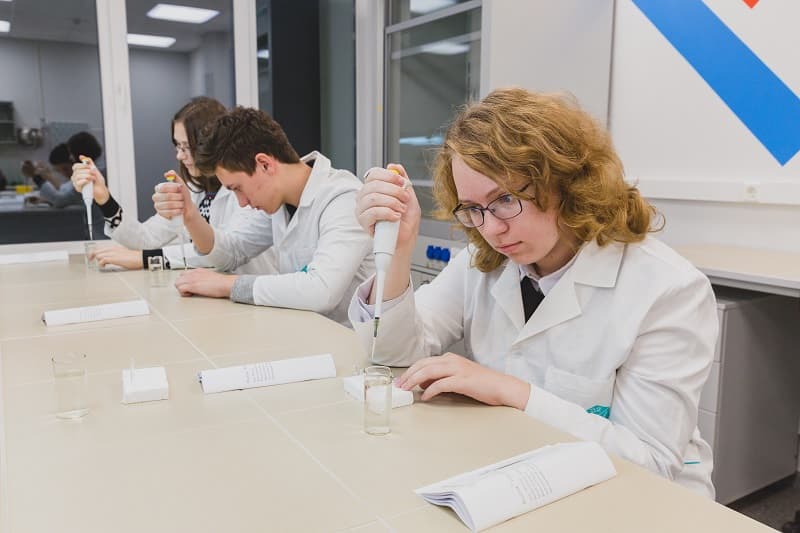 сетевая
сетевая
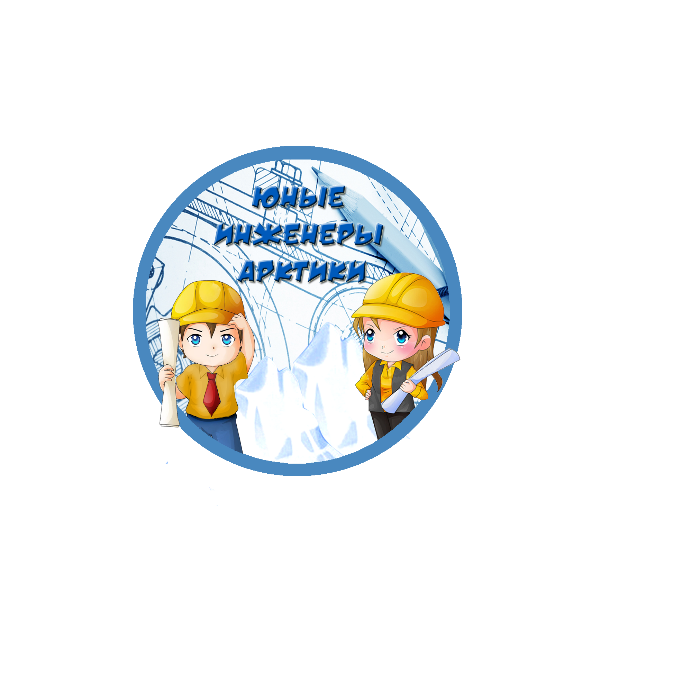 Целевые индикаторы и показатели
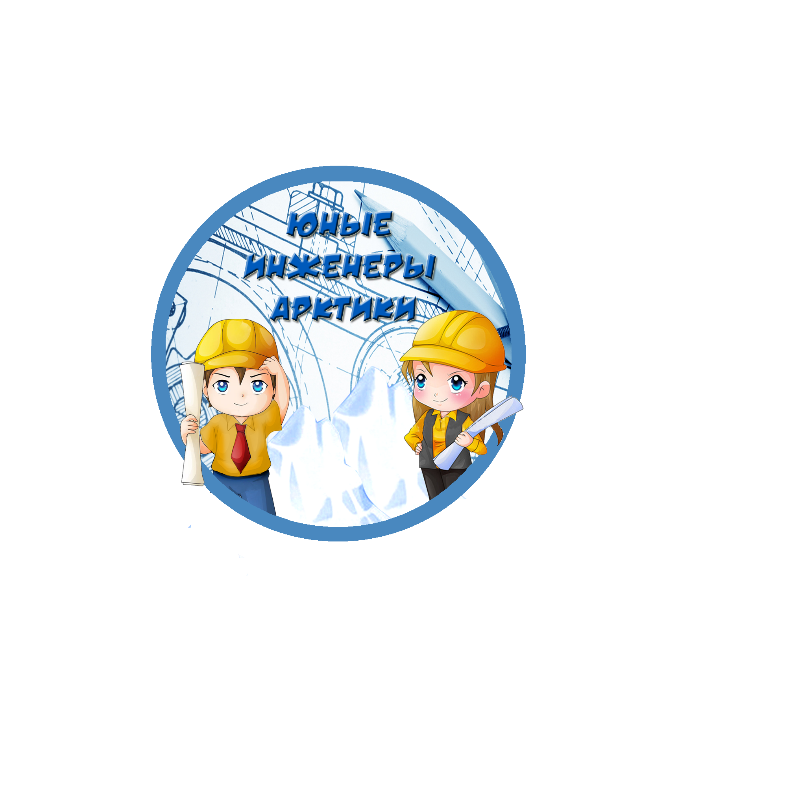 Целевые индикаторы и показатели
Увеличение доли охвата обучающихся по дополнительным общеобразовательным программам технической направленности,%
Достижения учащихся в области научно-технического творчества 2018 год
Победители Международного Фестиваля Робототехники «Робофинист»;
Победители и призеры Чемпионата корпорации «Профессионалы будущего» по методике JuniorSkills, «Интернет вещей», «Вендинговые аппараты»;
Победители и призеры Олимпиады НТИ;
Победители и призеры XII Соревнований молодых исследователей программы «Шаг в будущее»;
Победители и призеры Молодежный научный форум Северо-Запада России «Шаг в будущее»;
Победители и призеры Всероссийского робототехнического фестиваля «Робофест 2018»;
Призеры Всероссийского робототехнического фестиваля «Робо-помошники в семье» в соревнованиях «Икаренок»; 
Призеры Российской бизнес-школы-выставки, направленной на развитие у школьников и студентов навыков научного предпринимательства, способствующих внедрению экономически перспективных разработок молодых инноваторов
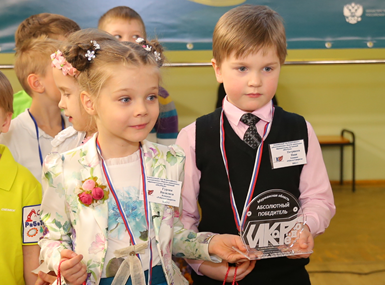 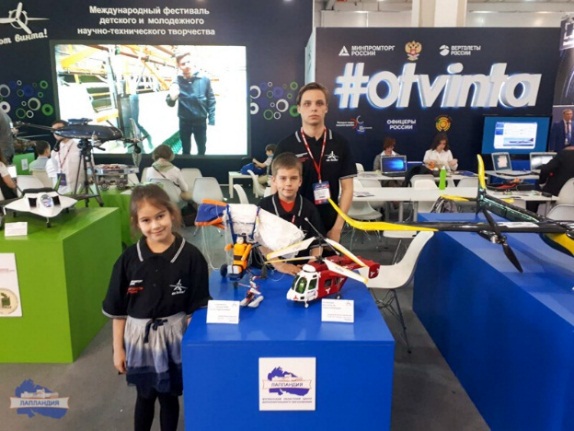 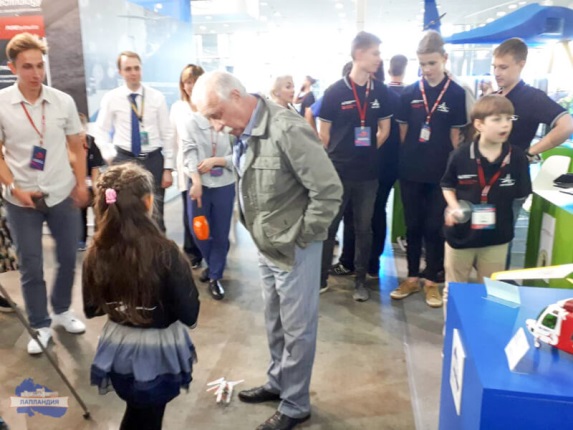 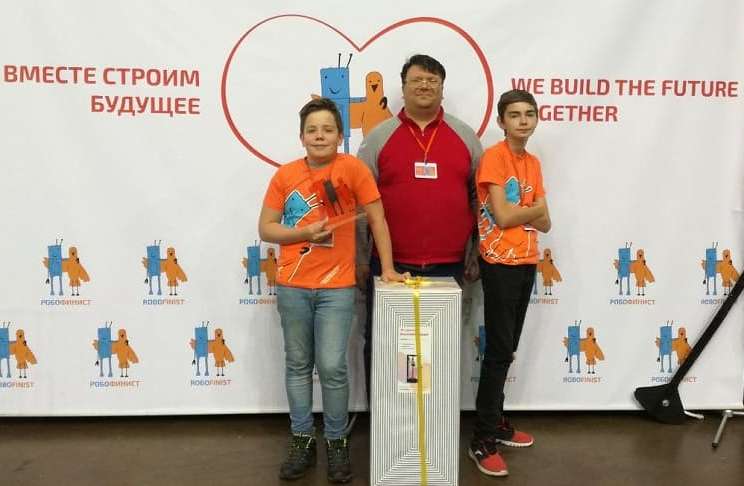 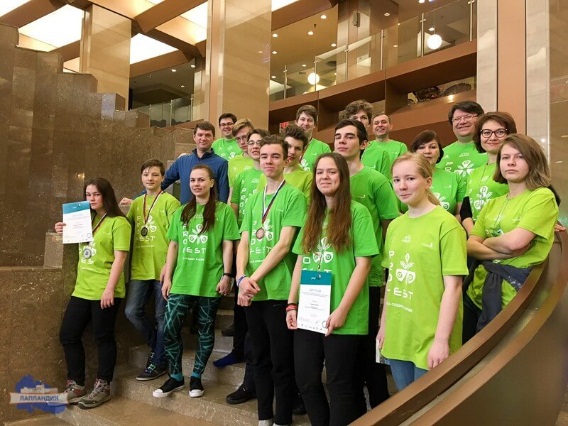 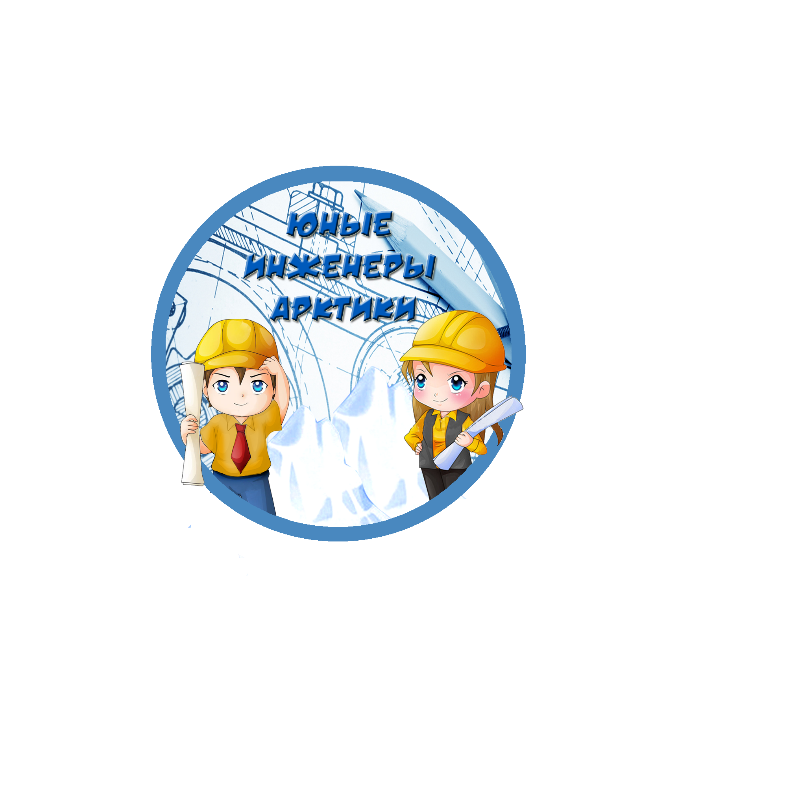 Научно-исследовательские, инженерные проекты
СЕТЬ ГОСУДАРСТВЕННО-ЧАСТНОГОПАРТНЕРСТВА
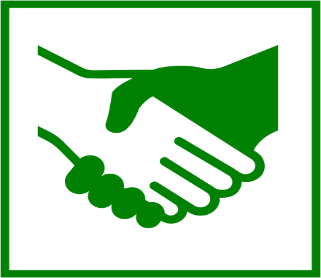 151 партнер,
37 –соц. партнёры
НКО И ОО
ПРЕДПРИЯТИЯ
ФЕДЕРАЛЬНЫЕ РЕС.ЦЕНТРЫ
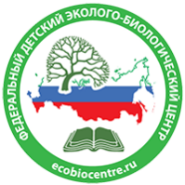 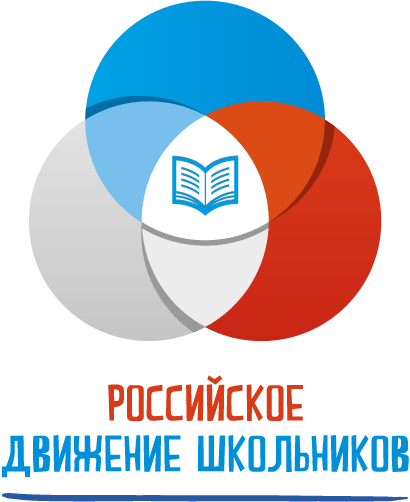 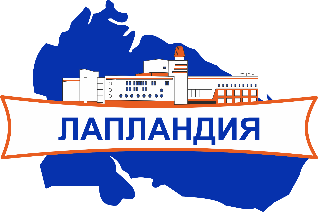 ДЭБЦ
РОСДЕТЦЕНТР
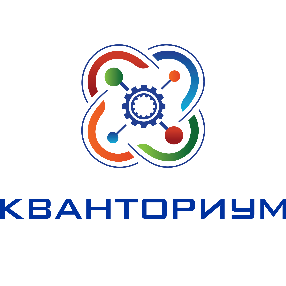 КОММЕРЧ.СЕКТОР
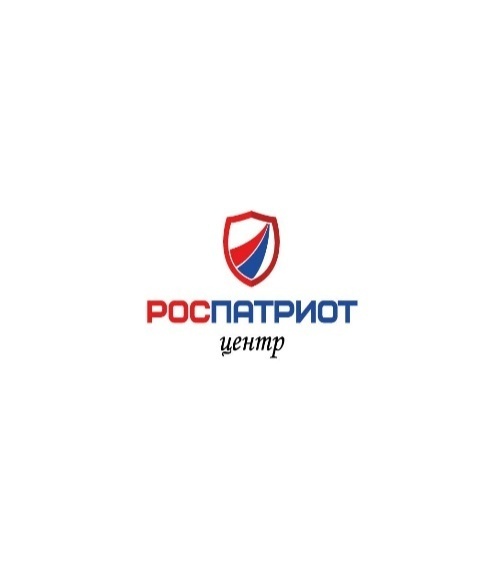 ФНФРО
РОСПАТР
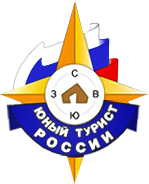 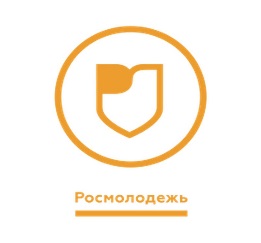 ВУЗы
РОСМОЛ
ФЦТК
ГОС.СТРУКТУРЫ
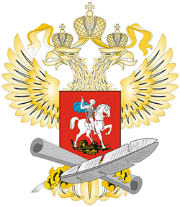 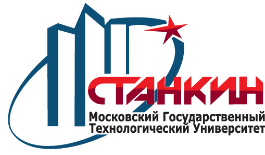 Соглашения о взаим. и сотрудничестве 17 орг..
Основные направления сотрудничества:
в рамках образовательной деятельности
в рамках орг.-массовой деятельности
ФЦХТ
ФЦНТТ
РЕАЛИЗАЦИЯ ФЕДЕРАЛЬНЫХ ПРОЕКТНЫХ ИНИЦИАТИВ
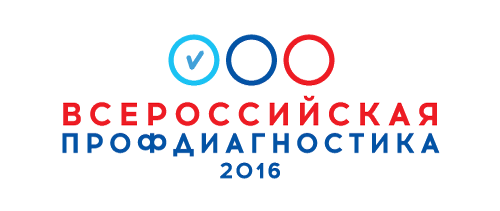 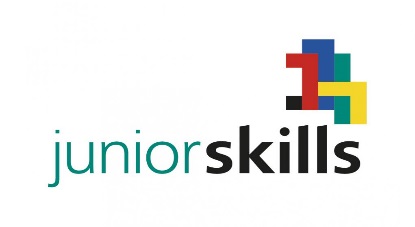 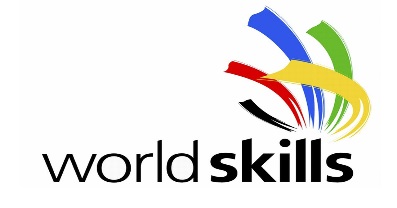 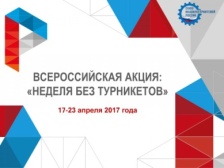 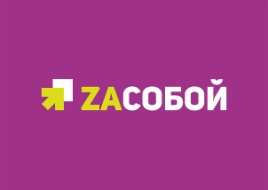 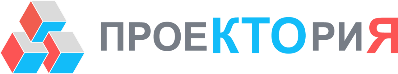 Всероссийская
программа
«Работай в России»
Всероссийская
профориентационная
диагностика
Программа ранней 
профориентации 
«Zaсобой»
Интернет-проект 
бесплатной профориентации
«Проектория»
Международное нк. движение
«Juniorskills»
Международное нк. движение
«Worldskills»
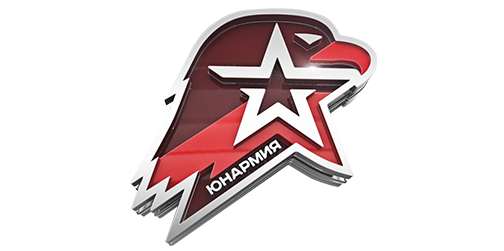 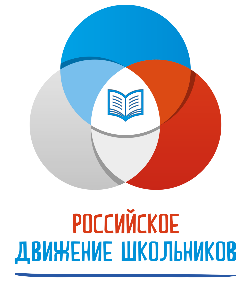 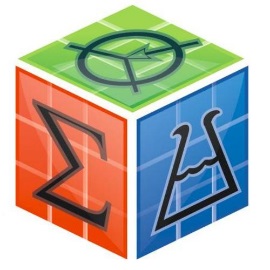 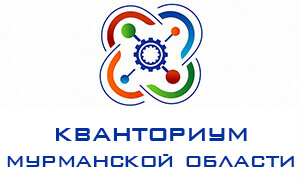 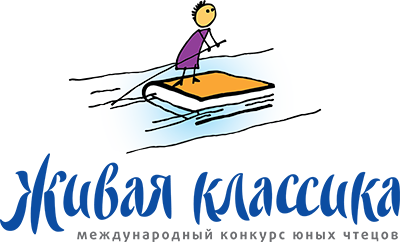 Всероссийское воен.-патр движение
«Юнармия»
Всероссийское общ.-гос. движение
«Российское движение школьников»
Федеральная сеть технопарков
«Кванториум»
Федеральная программа
«Российская бизнес-школа-выставка»
Конкурс чтецов
«Живая классика»
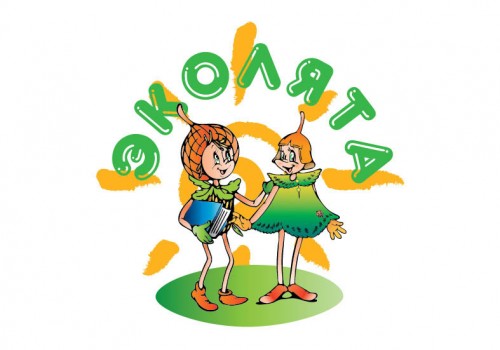 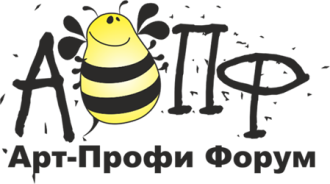 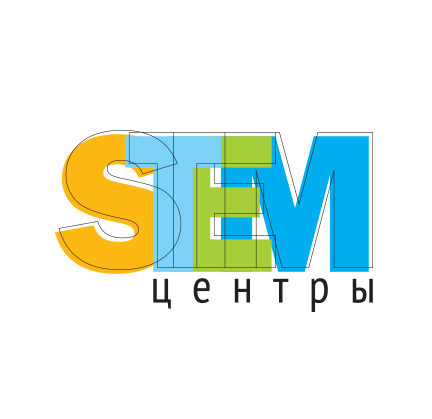 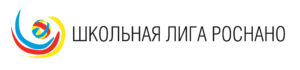 Федеральная образовательная программа
«Школьная лига РОСНАНО»
Федеральный проект
«Арт-Профи Форум»
Сеть научных лабораторий
«STEM-центры Intel»
Природоохранные 
социально-образовательные проекты
«Эколята-дошколята», 
«Эколята», «Юные защитники природы»